التمييز بين الملابس النظيفة و الغير نظيفة
مقدم الهدف: مريم سعيد الخنبشي
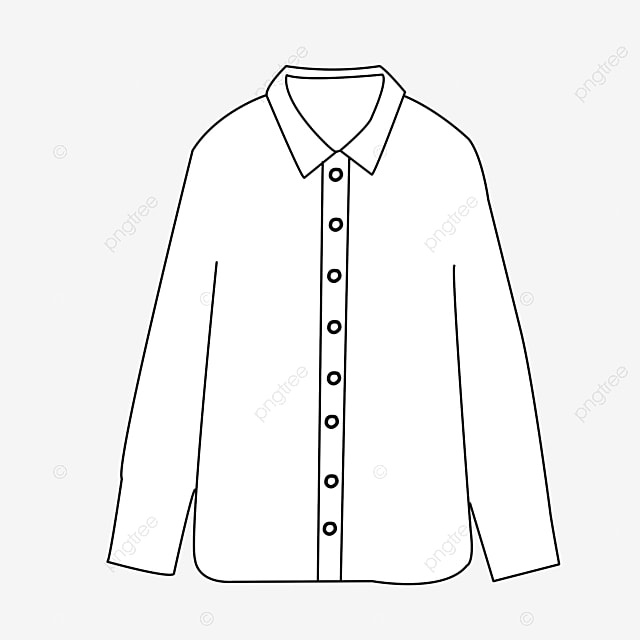 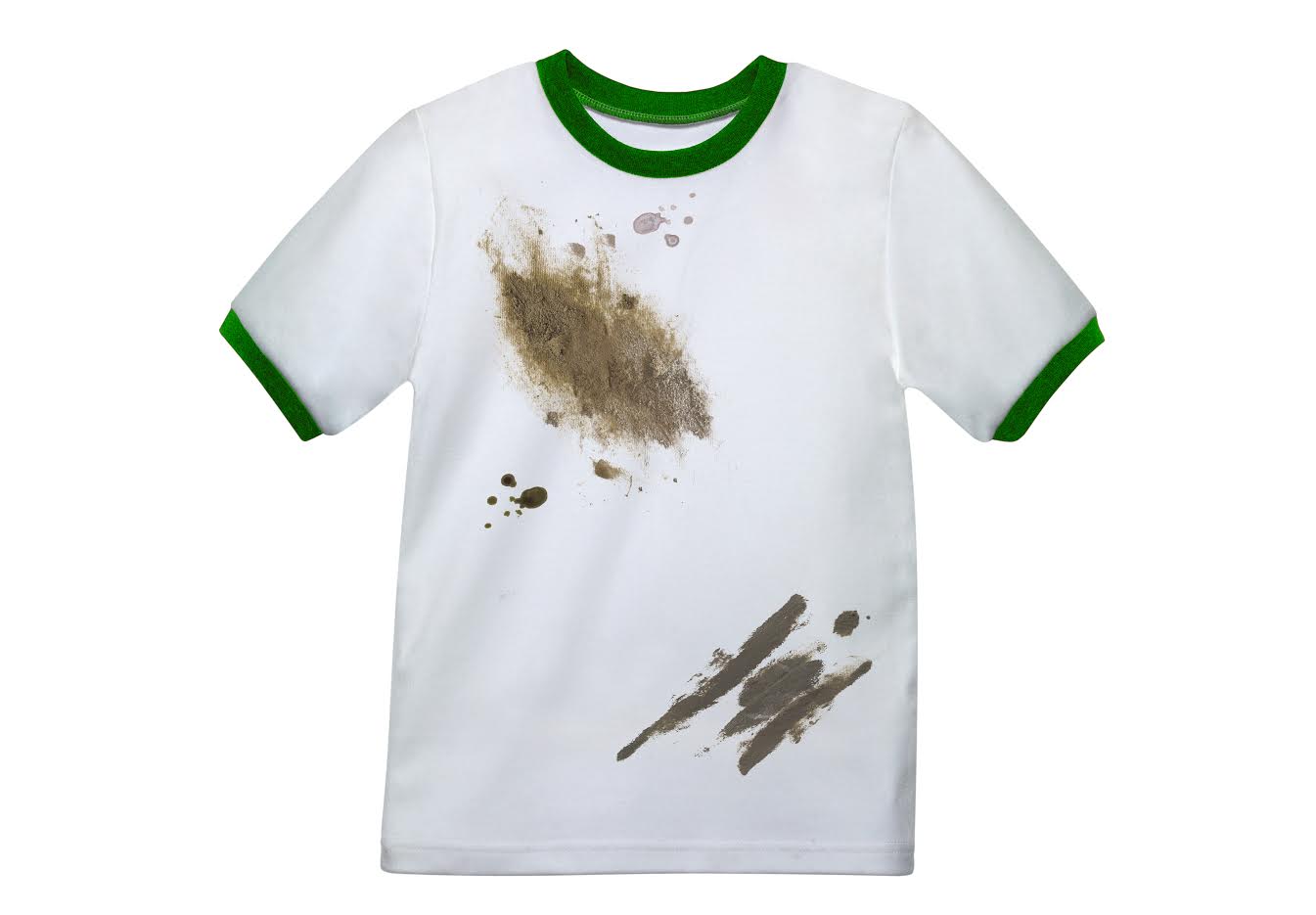 23 August 2020
2
23 August 2020
3
https://youtu.be/bmqF-hGjLws
23 August 2020
4
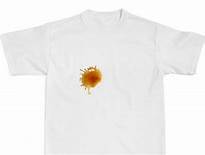 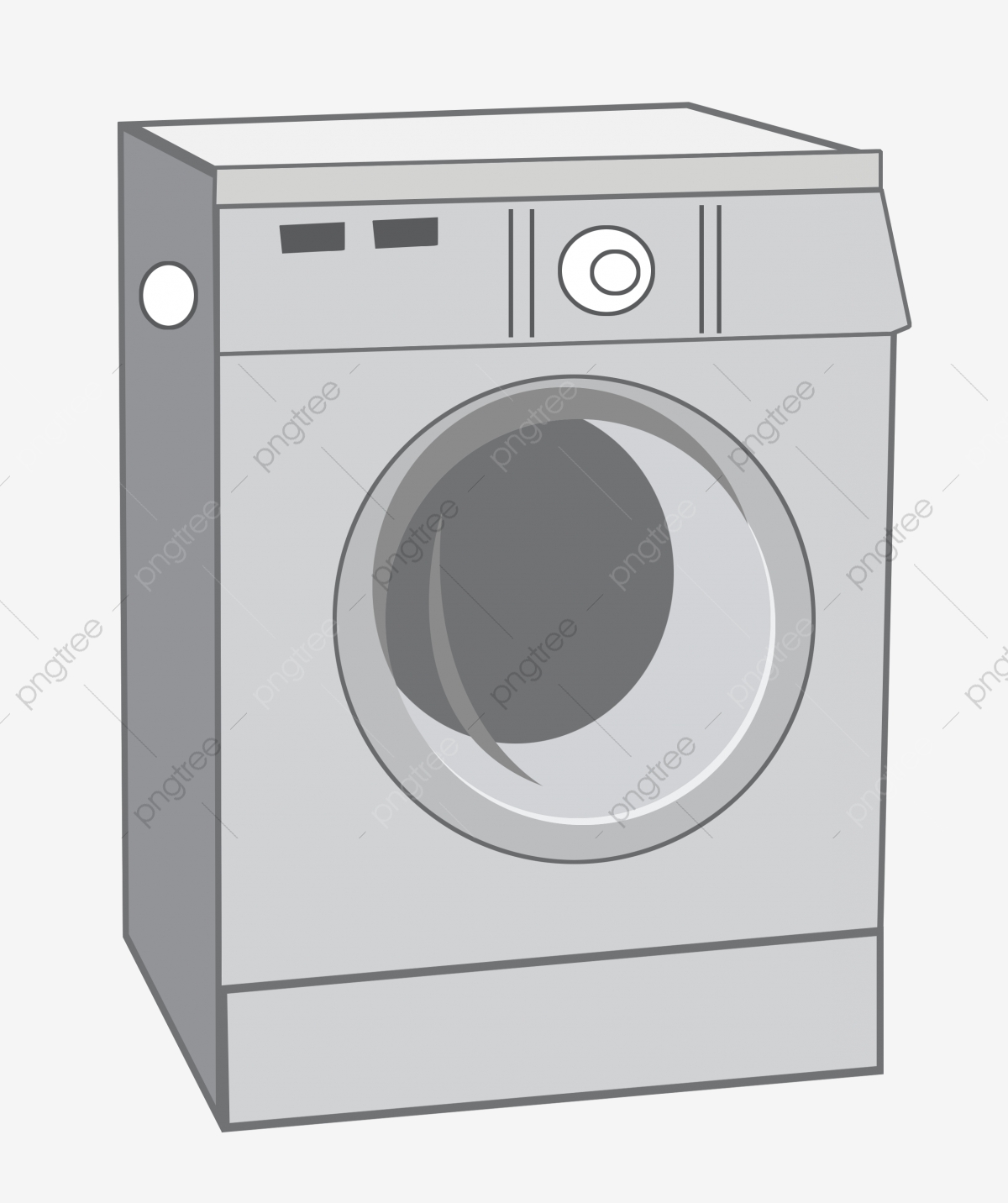 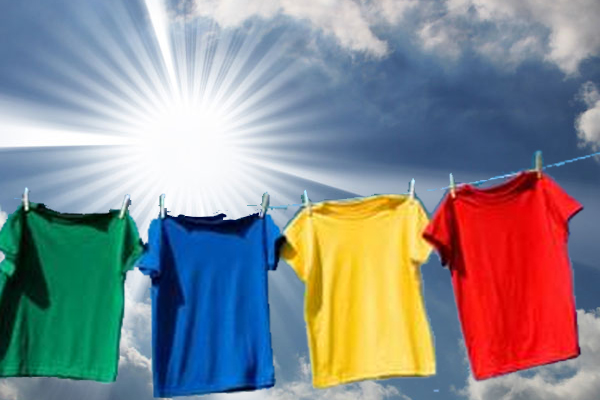 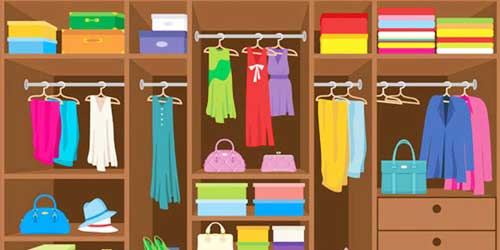 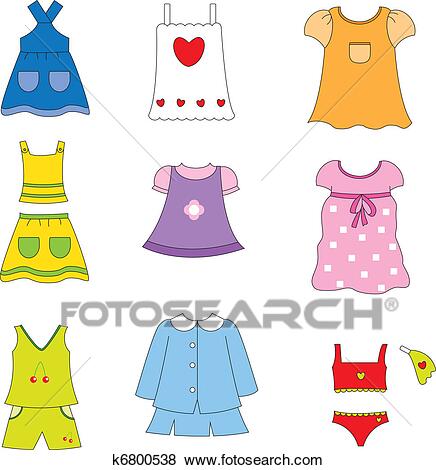 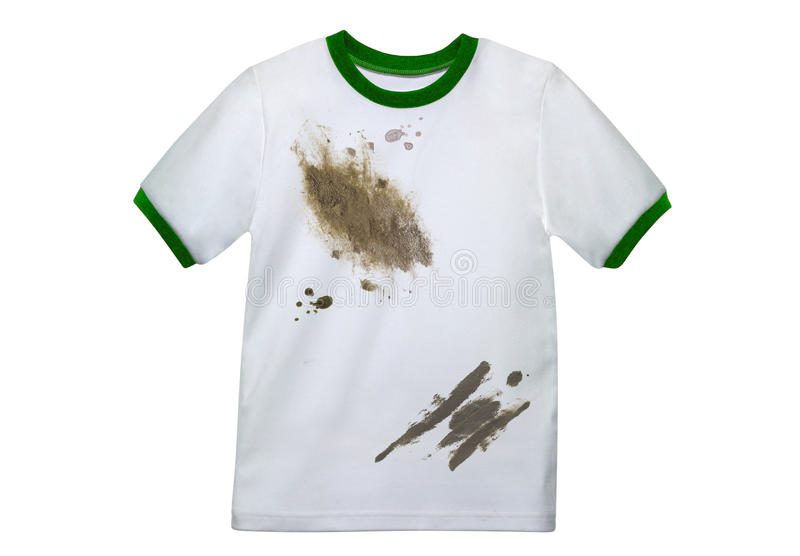 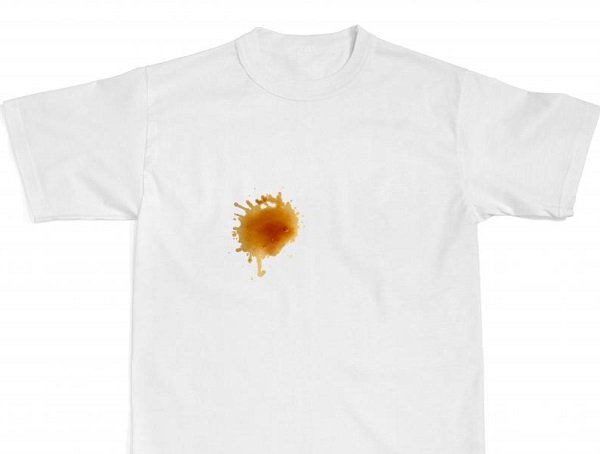 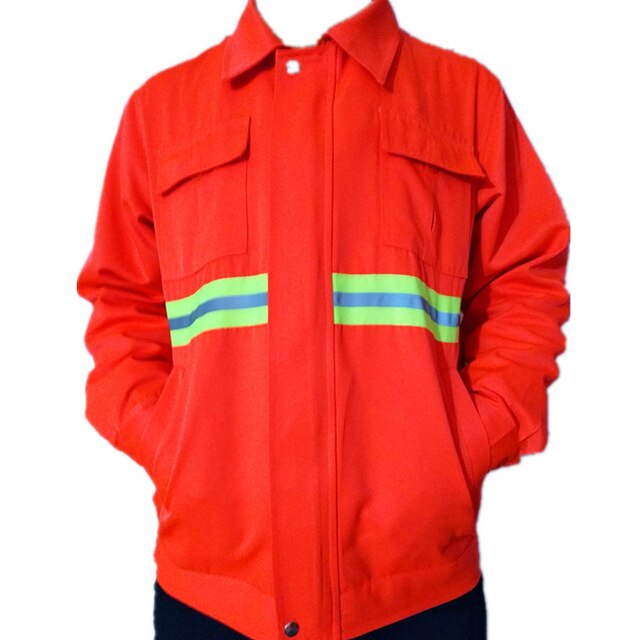 1
على الطالب وضع دائرة على الملابس النظيفة في الثلاث صور
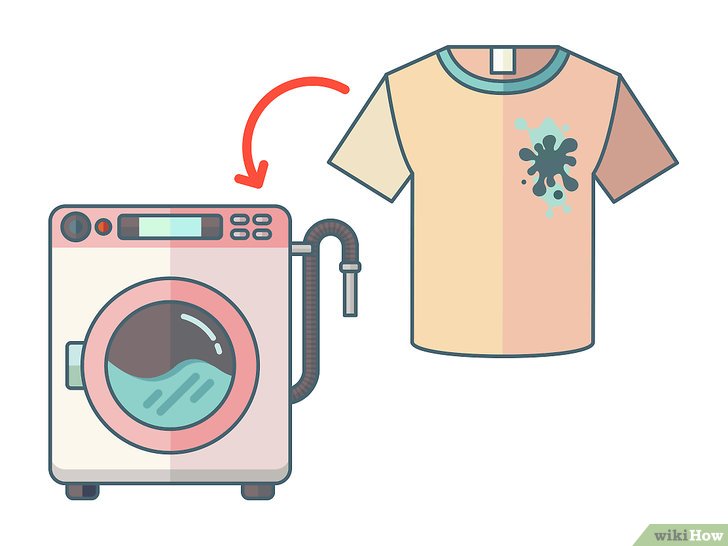 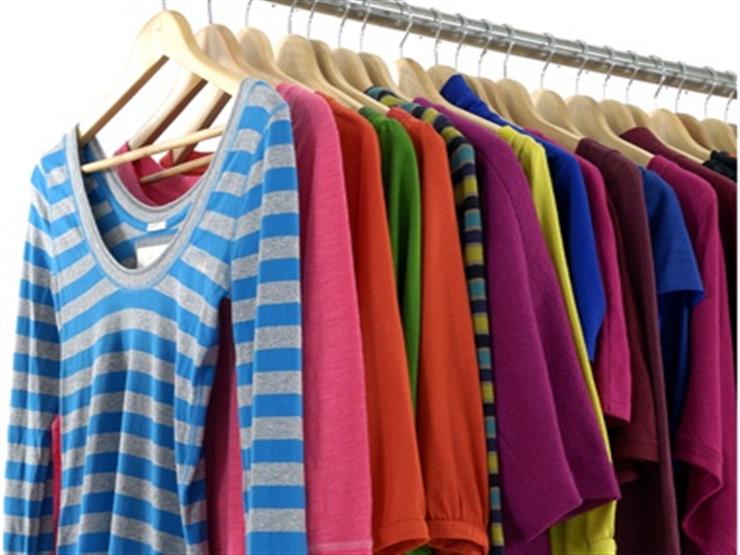 2
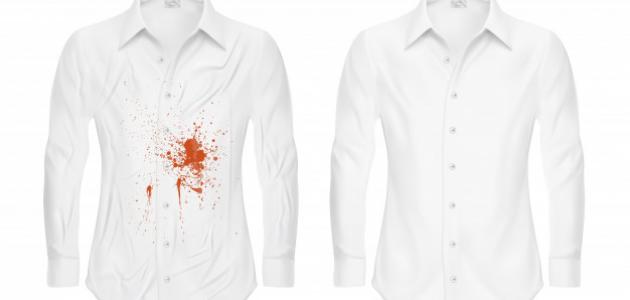 3
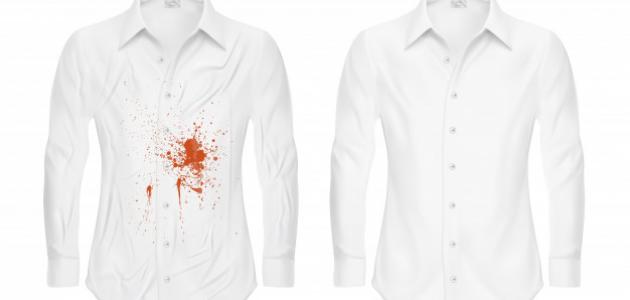 على الطالب قص الصور في الشريحة التالية و تلصيق الصور النظيفة عند اشارة صح و الملابس الغير نظيفة عند اشارة خطأ
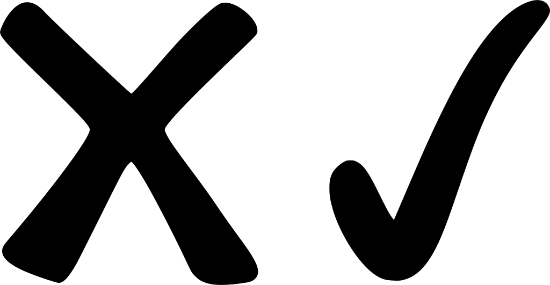 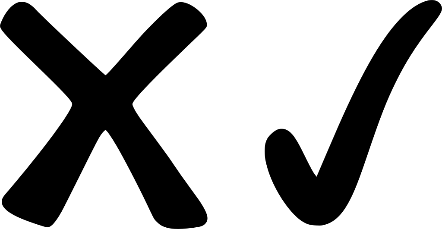 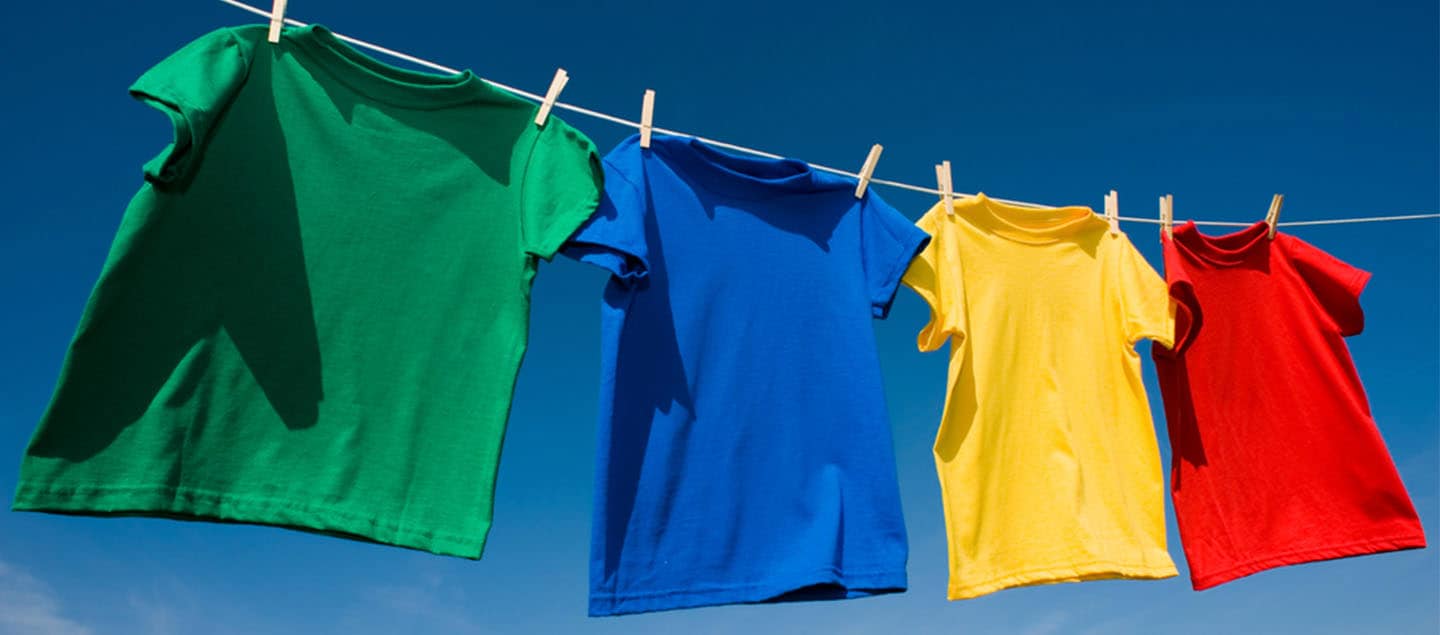 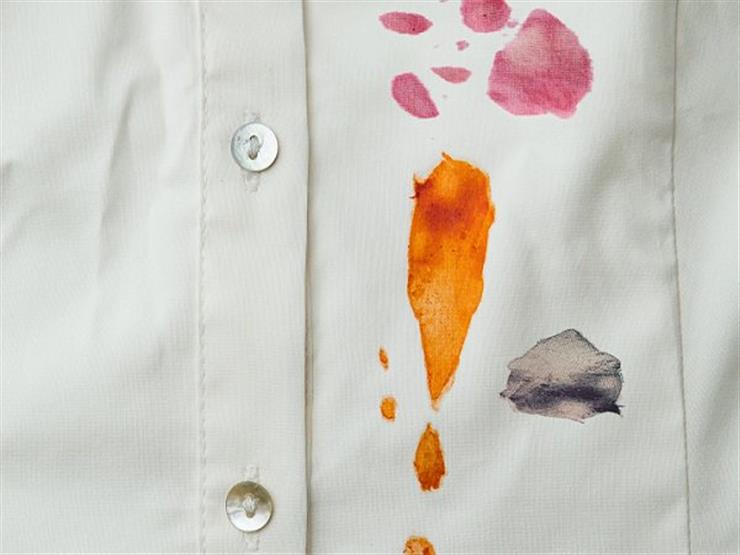 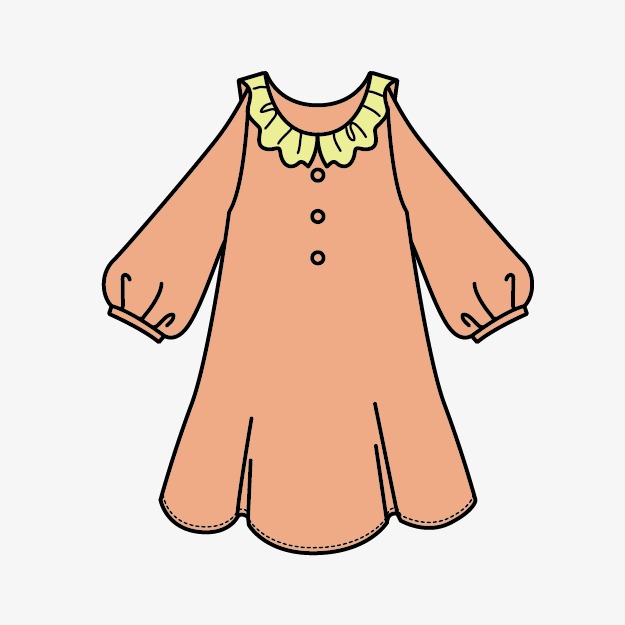 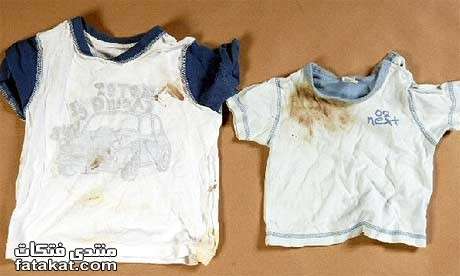 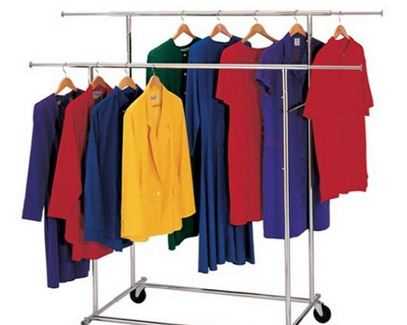 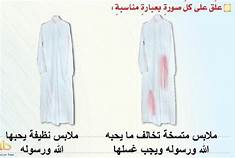